Станция Защита окружающей среды
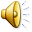 День четырнадцатый
На зарядке танцевали
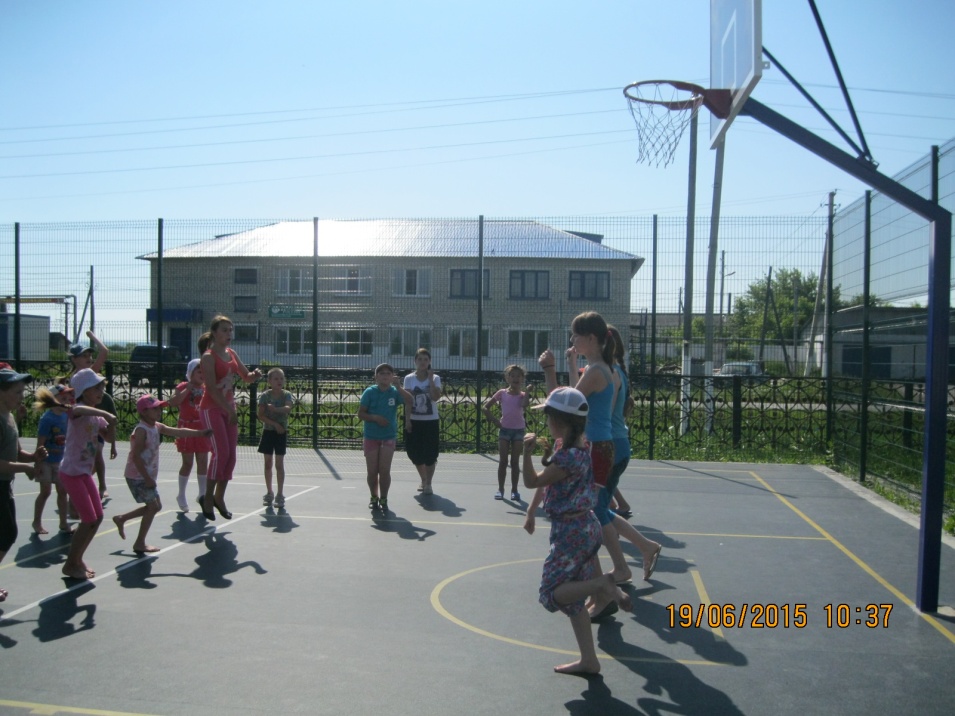 Лето наступило.Лагерь начался.Все ребята в школуСпешат, спешат туда.В лагере им нравитсяПеть и танцевать,В конкурсах участвовать,А так же побеждать.Любим мы наш лагерь очень.Здесь с ребятами хохочем.Мы танцуем и поём.Никогда не устаём.
Спасибо за кашу 
Спасибо за чай
Кухня к обеду нас
 снова встречай
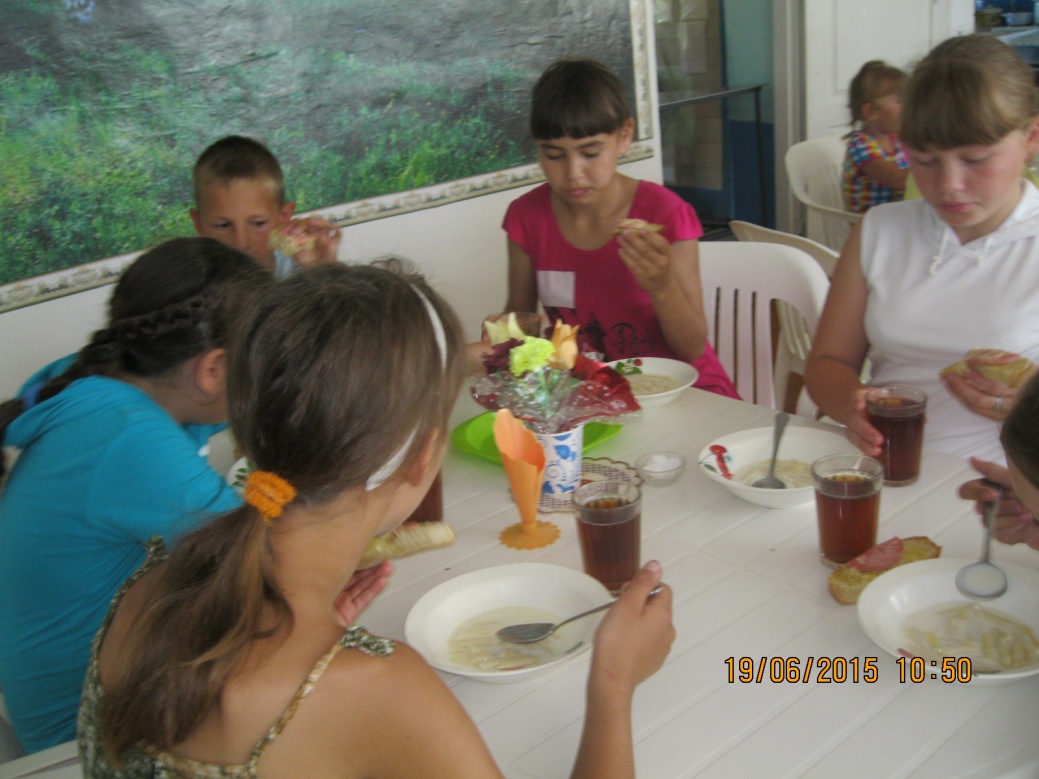 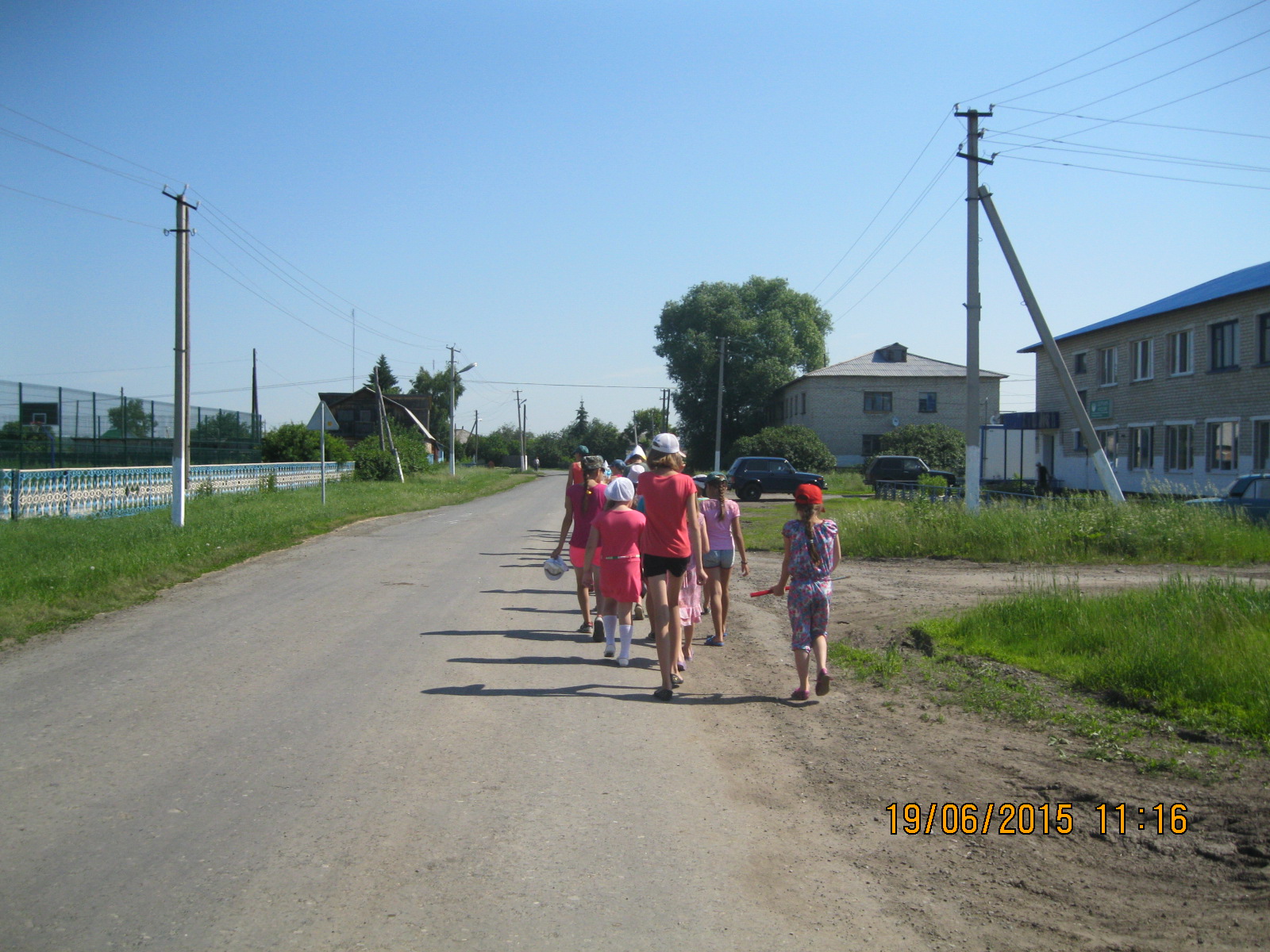 Если долго-долго-долго, Если долго по дорожке, Если долго по тропинке, Топать, ехать и бежать, То, наверно, верно-верно То, возможно, можно-можно, Можно в лагерь к нам попасть.
Смена быстро пролетает  и сейчас то мы   узнаем как  все в весе прибавляем
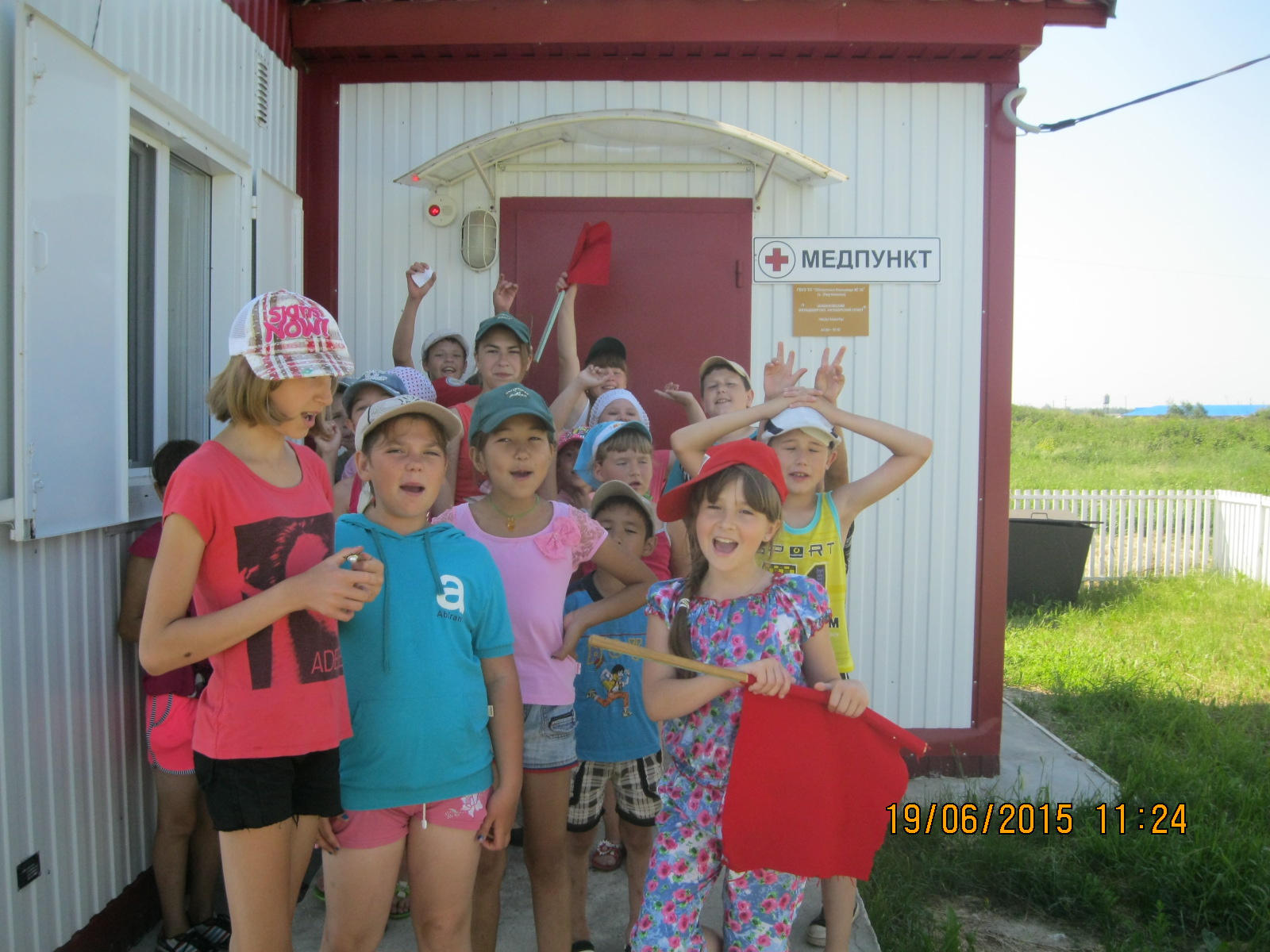 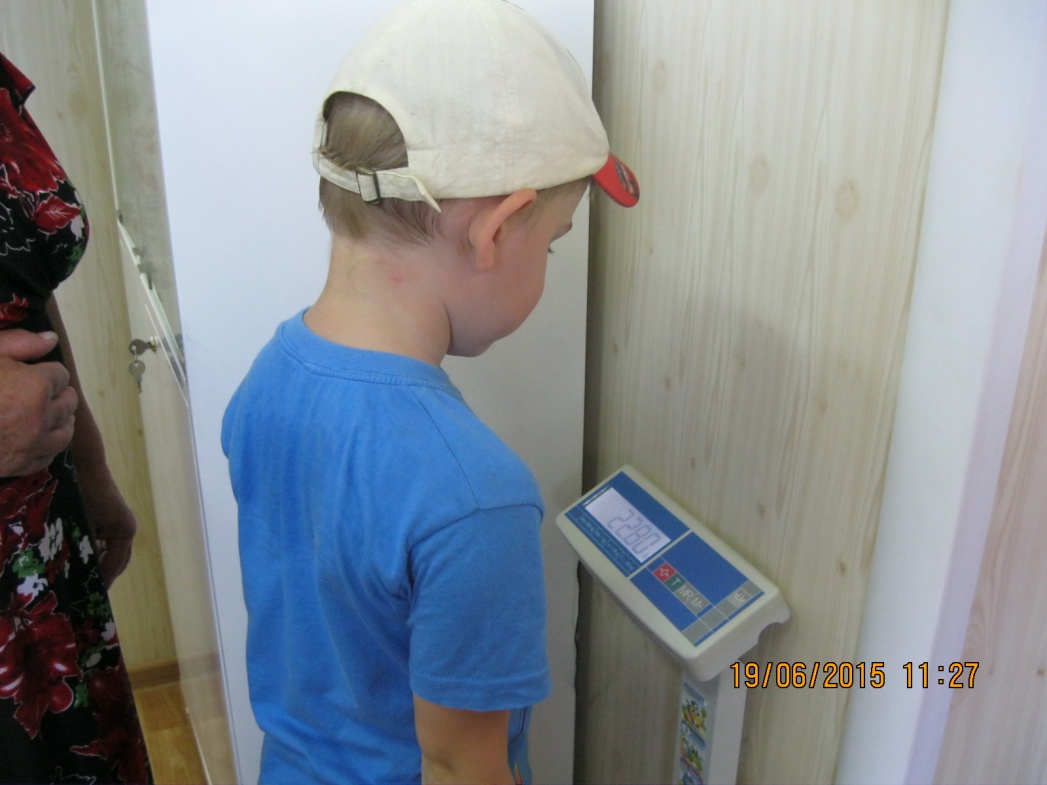 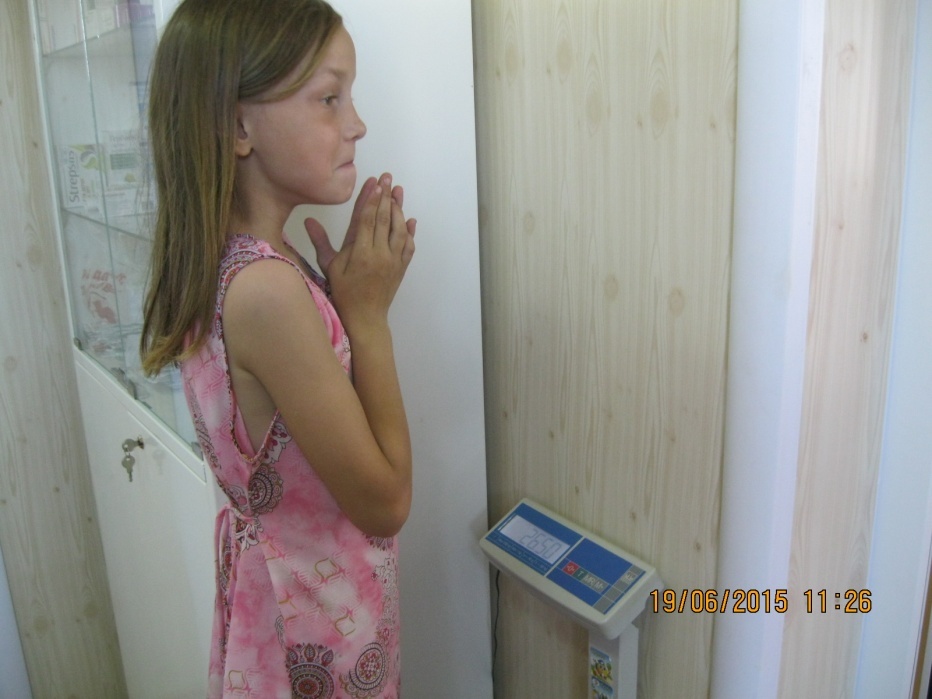 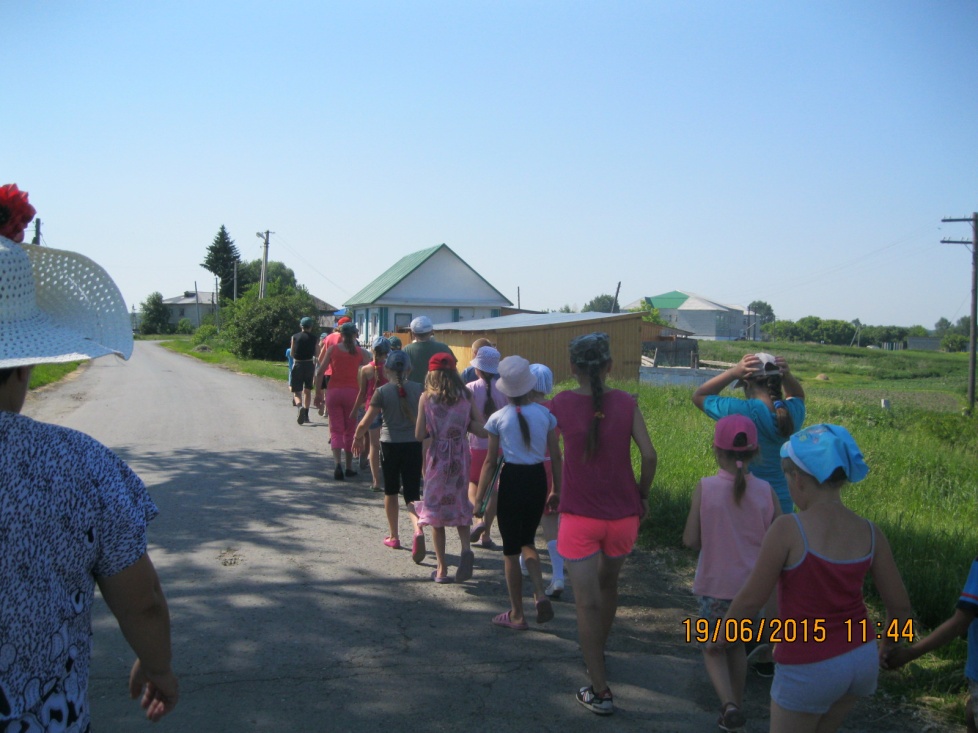 Поле чудес Мир вокруг нас
Две команды дружно отвечали и призы за ответы получали
Творческая мастерская
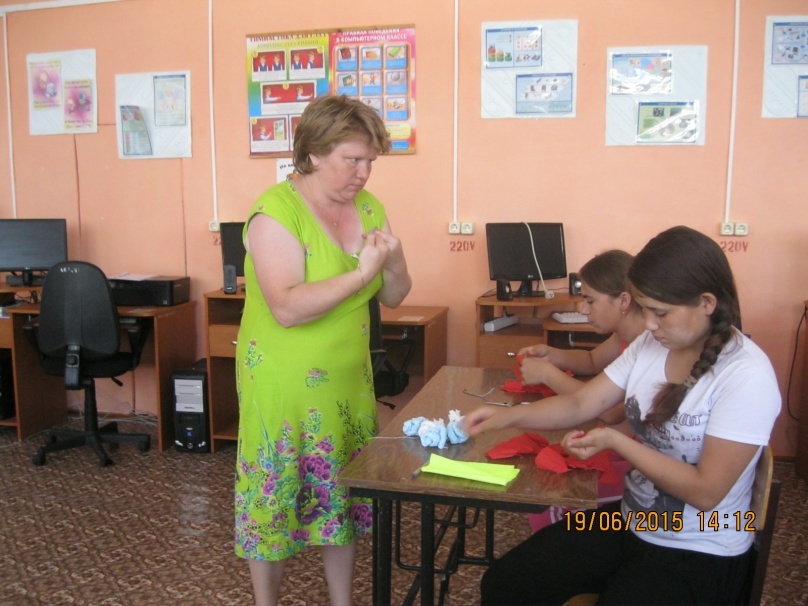 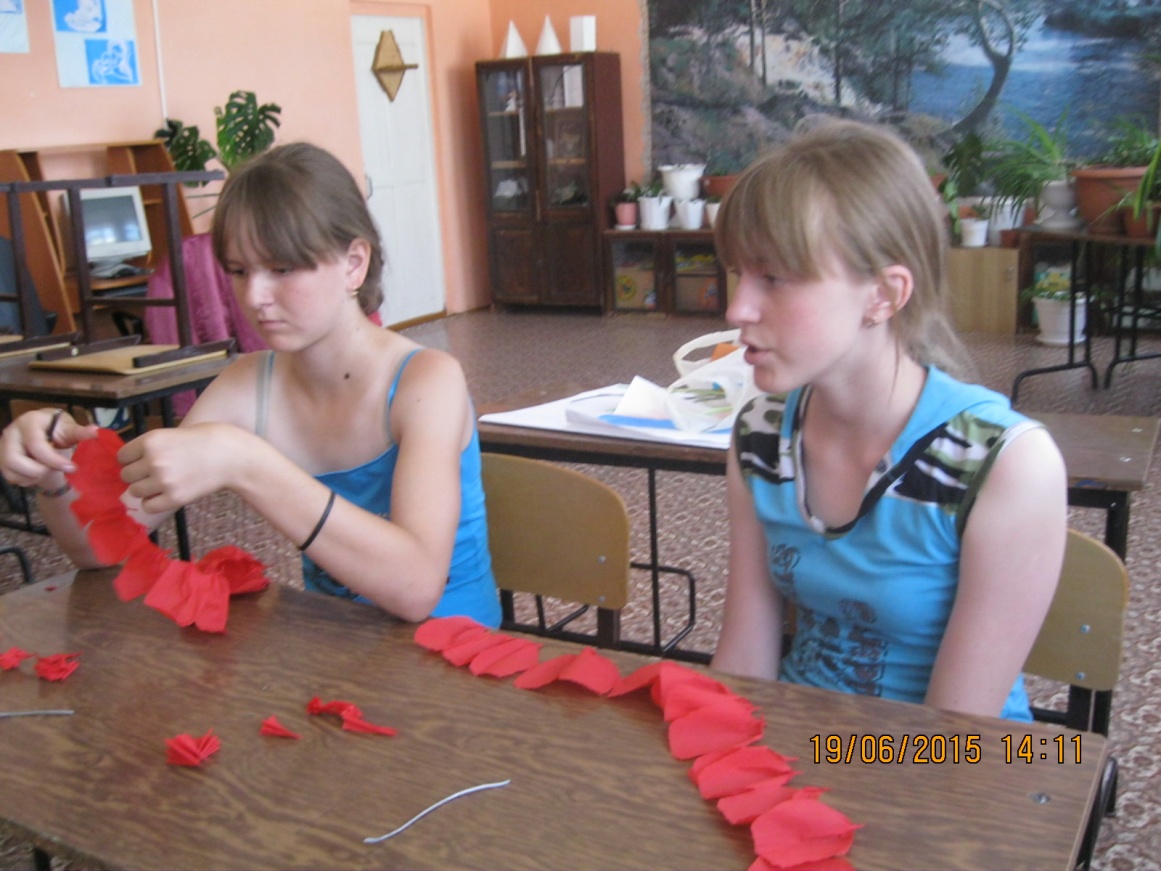 После мы немножко поиграли , а потом и танцевали
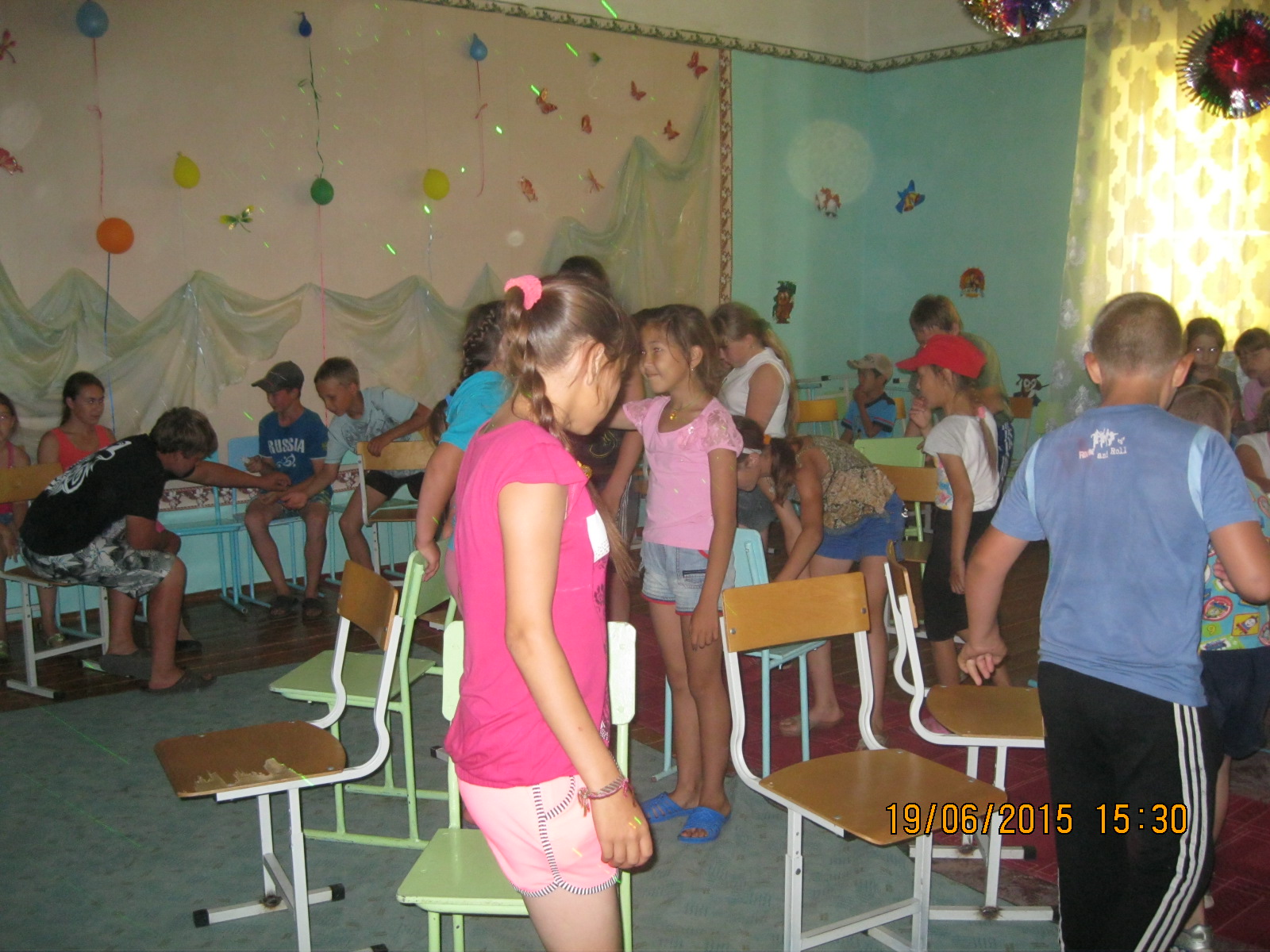